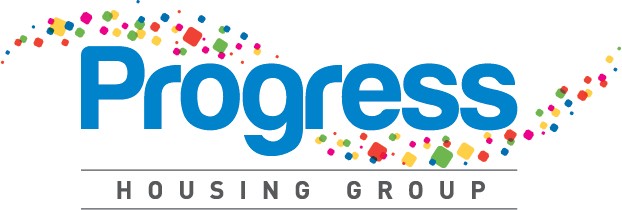 Aids and adaptations scrutiny review
What did we do?
What did we find?
What is it?
What happens next?
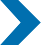 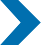 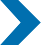 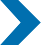 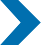 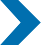 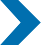 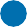 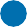 To carry out the review the Tenants’ Voice – improving services group

Had a meeting with colleagues who deliver the aids and adaptation service, they explained what the service was and how it was delivered.
Looked at policies and procedure documents.
Looked at letters sent to tenants
Looked at information on the website
Looked at satisfaction information
Looked at other performance information
Listened to lived experience of the service from tenants
The group made 9 recommendations they felt would improve the Groups approach to communication, this included. 

Re-write letters to make the timeframe involved clearer
Introduce a 2nd satisfaction survey after adaptations had been in place for a period of time
Send satisfaction survey to all tenants receiving the service
Include a question about communication on satisfaction survey
Look at the letters sent to tenants 
Look at information on website to make sure it provides clear and helpful information and the 1st step to take
Make sure communication is included in policy and procedure
The Tenants’ Voice – improving services group chose to review the aids and adaptation service as it is a key service to help tenants to maintain their independence to live in their home.

The review was completed in May 2024 having looked at
How tenants are made aware of the service
Communication about the service
Expectations of the service
Satisfaction and feedback of the service
The Tenants’ Voice improving services group told Progress what they found during their review, what was good and what they thought would make the service better in future.

Colleagues from across Progress are working together to introduce the 9 recommendations.

An update on the progress of these will be given to the quarterly meeting of the Tenants’ Voice – improving services group until they have all been introduced.

Our Board also receives an update on progress every 3 months to tell them how we are doing.

If you would like to read more information about the report and the findings of our tenants, you can find this by following this [link]
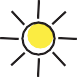 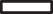 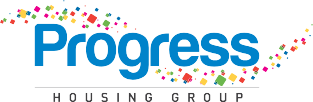 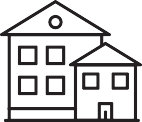 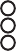 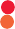 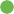 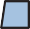 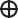 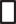 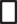 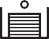 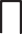